Что объединяет треугольники, изображенные на рисунке?
Проблема: Как по длине тени, падающей от дерева в солнечный день, определить высоту дерева?
Решение: так как лучи солнца можно считать практически параллельными, то тень от дерева во столько же раз длиннее тени от какого-либо шеста, во сколько раз дерево выше шеста. Поэтому, установив вертикально шест известной высоты и измерив отношение длины тени от дерева к длине тени от шеста, мы вычислим искомую(примерную) высоту дерева. Там Фалес измерил высоту пирамиды.
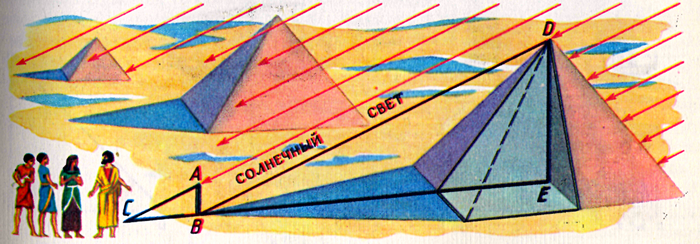 определим высоту какого-либо предмета, используя шест с вращающейся планкой.



задача №579
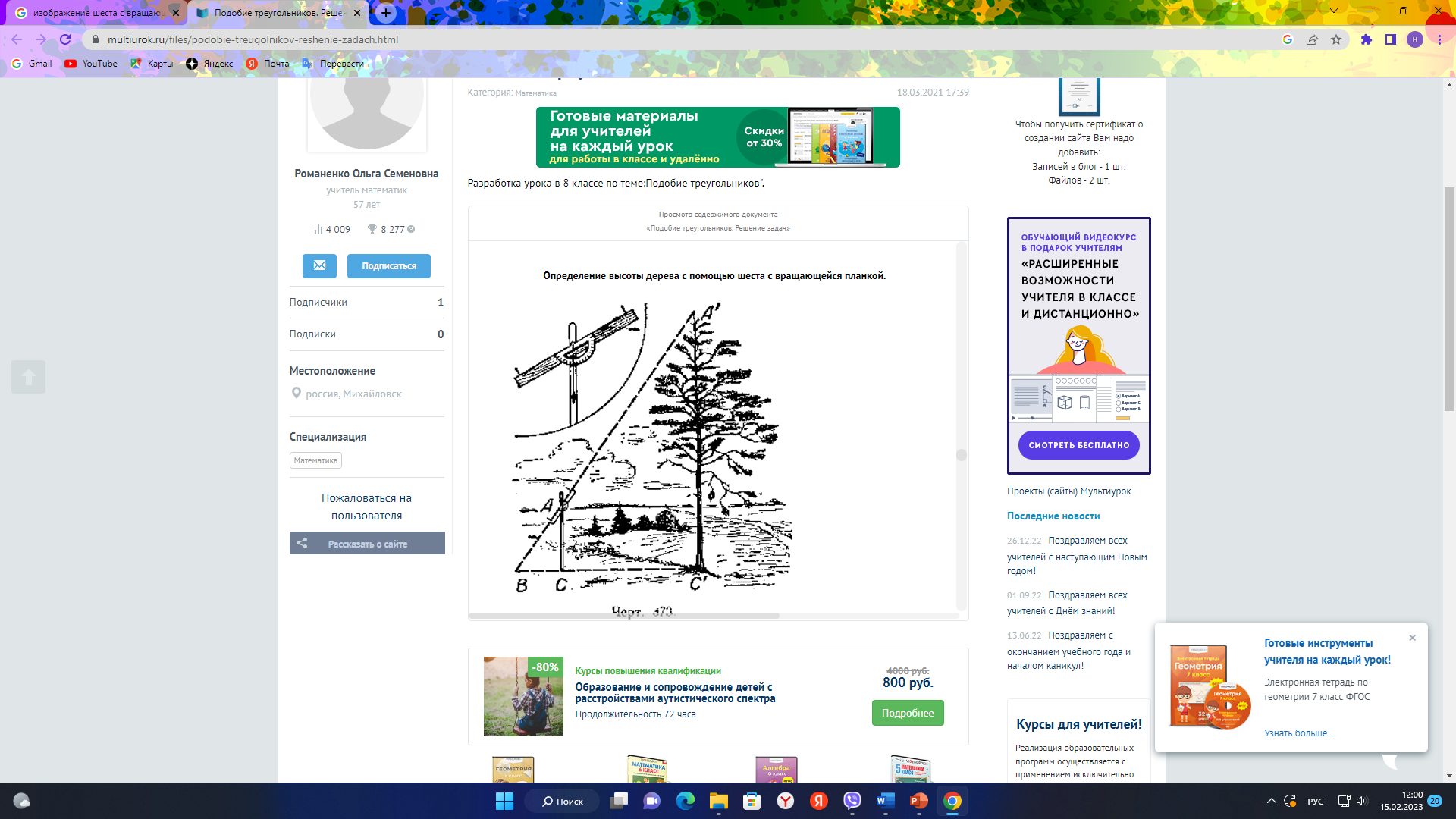 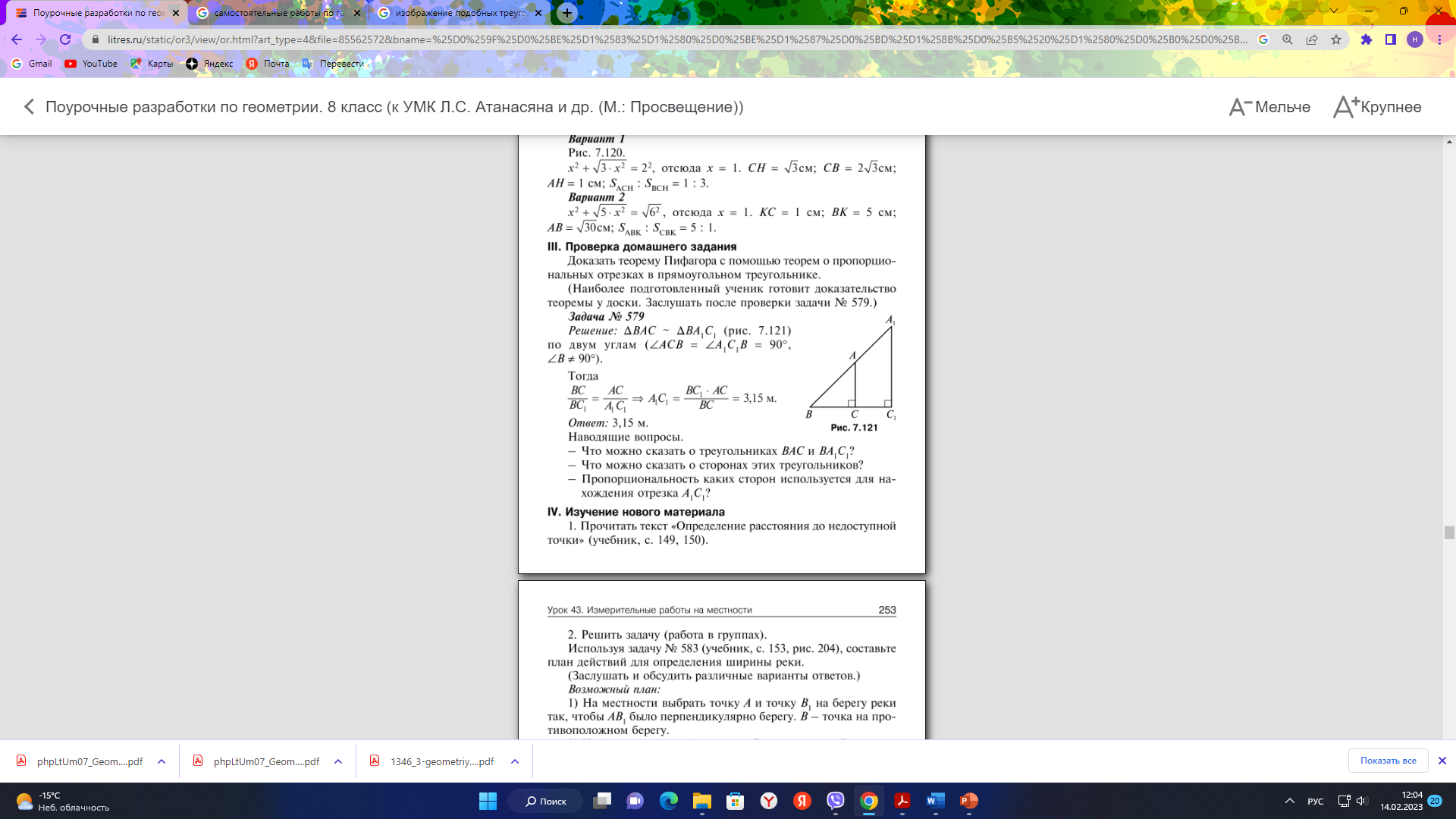 определим расстояние до какого-либо предмета, используя дальномер.
В учебнике физической географии Максимова за 1975 г есть образец изготовления такого прибора.
Какие недостатки будут у измерений, выполненных таким образом?
В   № 583 учебника предлагают определить ширину реки, используя два подобных треугольника, но как доказать их подобие?
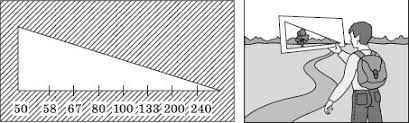 С помощью каких приборов можно измерить углы треугольников?
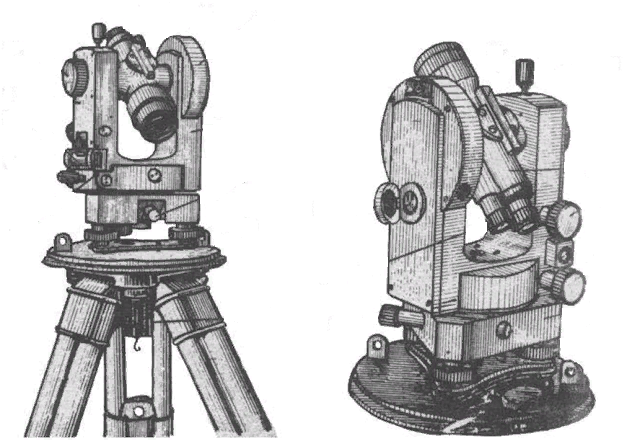 .      Теодоли́т — измерительный прибор для определения горизонтальных и вертикальных углов при топографических съёмках, геодезических и маркшейдерских работах, в строительстве и т. п. Основной рабочей мерой в теодолите являются лимбы с градусными и минутными делениями (горизонтальный и вертикальный). Теодолит может быть использован для измерения расстояний нитяным дальномером и для определения магнитных азимутов с помощью буссоли.
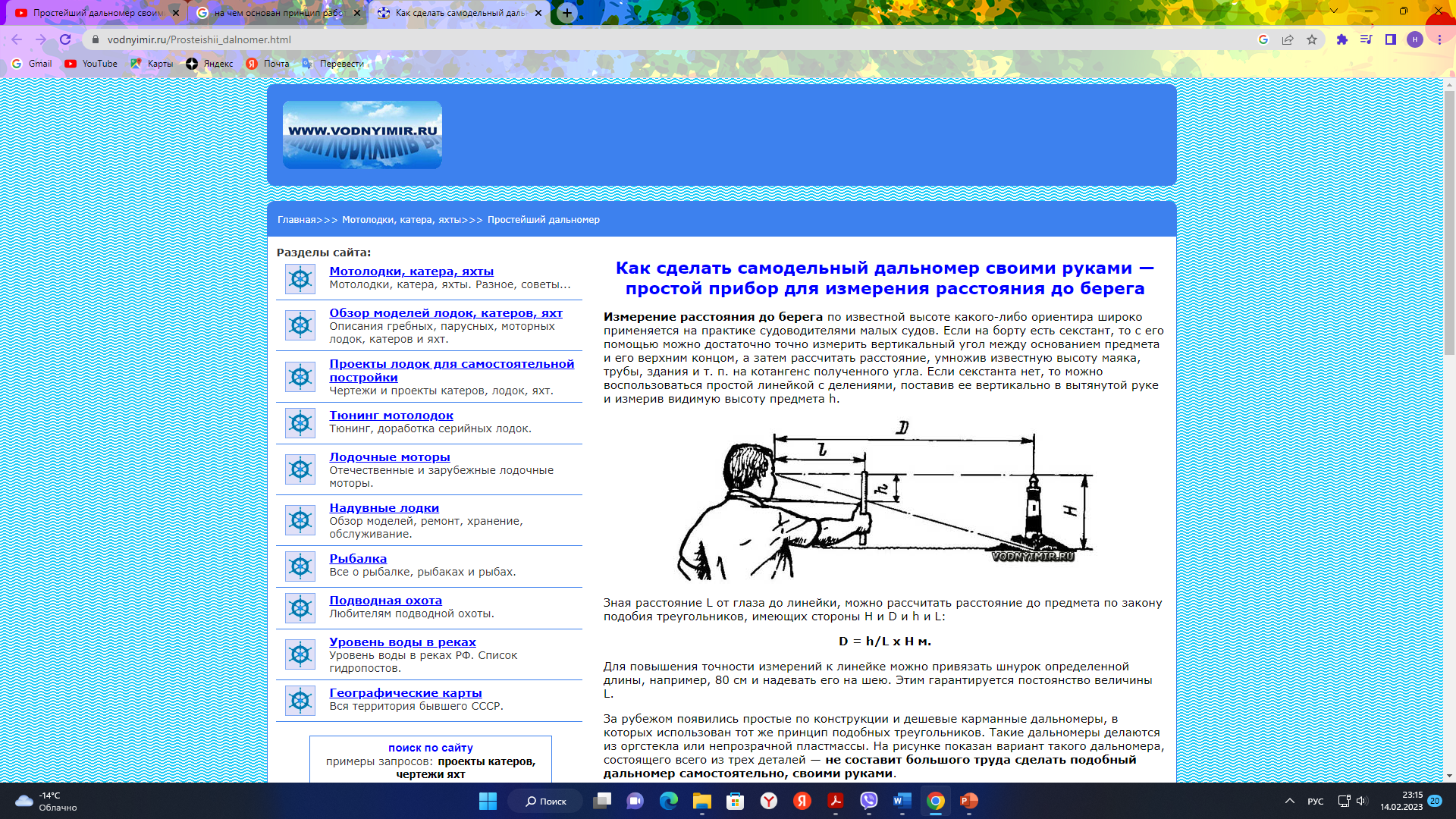 Самостоятельная работа в парах:Используя рисунок и свойства подобных треугольников, определить расстояние до маяка
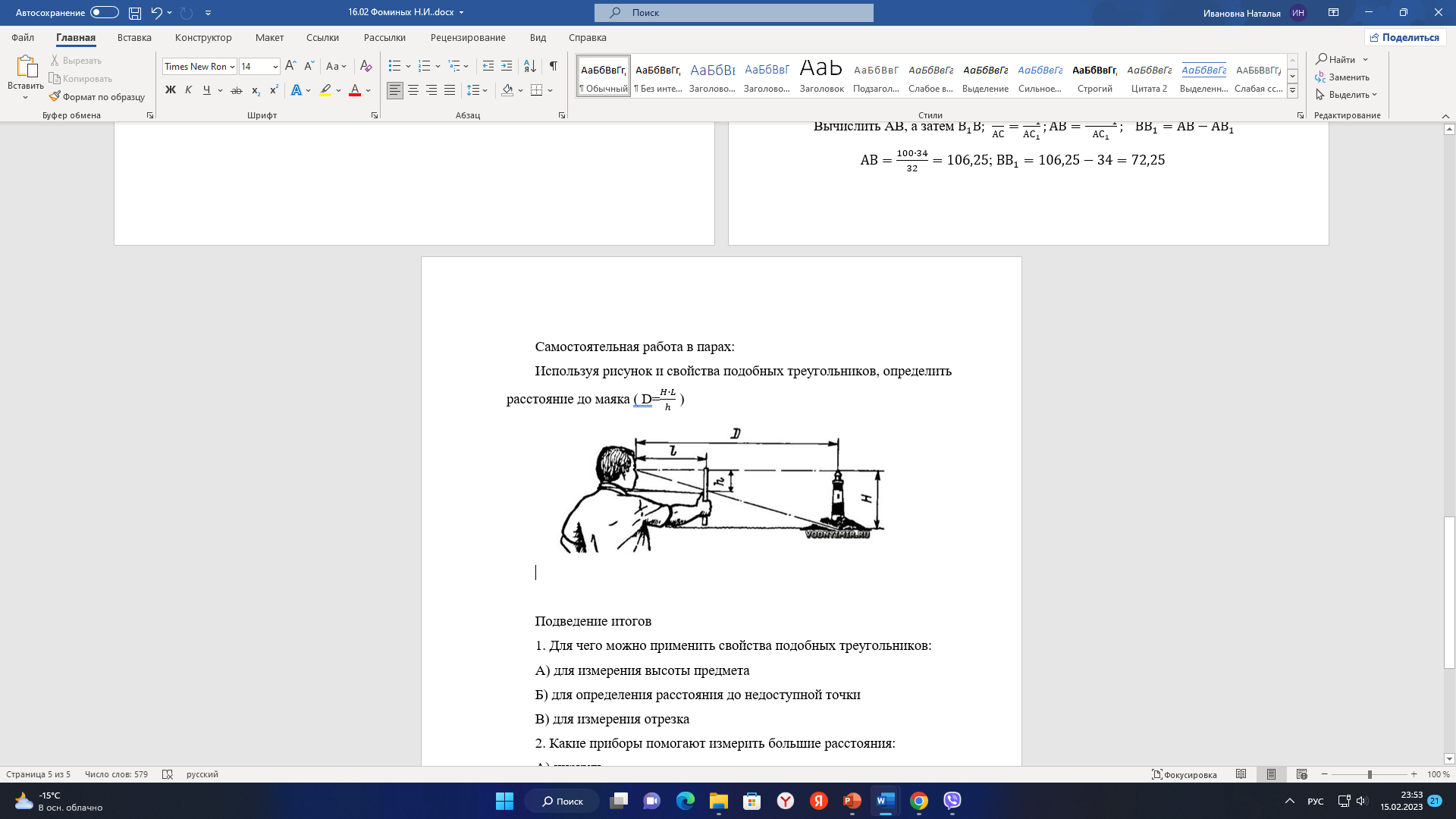 1. Какие геометрические измерения, основаны на свойствах подобных треугольников:
А)  измерение высоты предмета
Б) определение расстояния до недоступной точки
В)  измерение  длины отрезка
2. Какие приборы помогают измерить большие расстояния:
А) циркуль
Б) дальномер
В) теодолит
Домашнее задание:
Можно ли с помощью травинки, определить расстояние до автомобиля
ИЛИ
Можно ли что-то изменить в дальномере, чтобы учитывать высоту предмета?